MẢNH GHÉP SINH HỌC
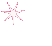 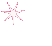 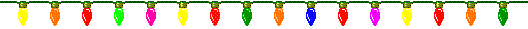 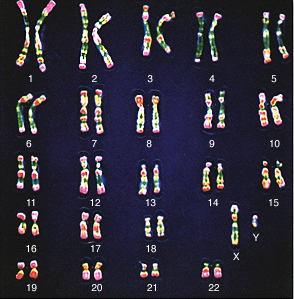 2
2
1
1
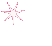 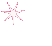 3
4
4
3
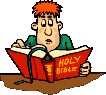 MỞ
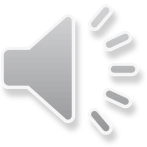 Câu hỏi: Thế nào là cặp NST tương đồng ?
Cặp NST tương đồng gồm 2NST giống nhau về hình thái và kích thước
HẾT GIỜ
HOME
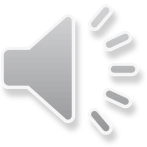 Câu hỏi: Mỗi loài sinh vật có bộ NST đặc trưng bởi yếu tố nào?
Bộ NST đặc trưng bởi số lượng, hình dạng, cấu trúc NST.
HẾT GIỜ
HOME
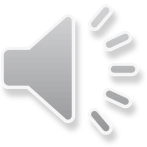 Câu hỏi: Vai trò của NST đối với sự di truyền các tính trạng?
NNST là cấu trúc mang gen có bản chất là ADN. Nhờ sự tự sao của ADN mà NST tự nhân đôi giúp các gen quy định các tính trạng được di truyền qua các thế hệ tế bào và cơ thể.
HẾT GIỜ
HOME
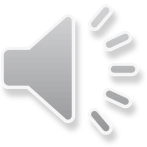 Câu hỏi: : Bộ NST lưỡng bội của loài người 2n bằng bao nhiêu?
2n = 46
HẾT GIỜ
HOME
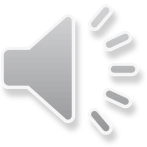 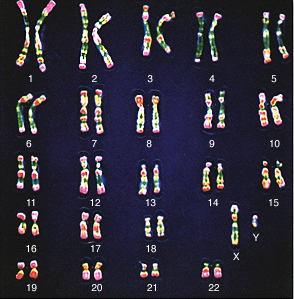 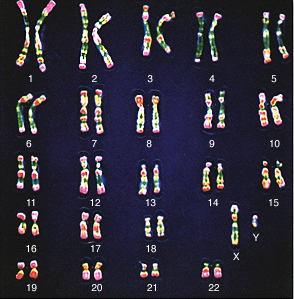 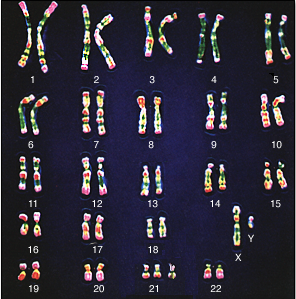 TIẾT 23: ĐỘT BIẾN CẤU TRÚC NHIỄM SẮC THỂ

I. ĐỘT BIẾN CẤU TRÚC NHIỄM SẮC THỂ LÀ GÌ.
A
B
C
D
E
F
G
H
a
b
B
C
D
E
F
G
H
A
B
C
D
E
F
G
A
B
C
D
E
F
G
H
C
D
E
F
G
H
A
B
C
B
C
D
D
C
B
A
B
C
A
E
F
G
H
A
E
F
G
H
c
Nhiểm sắc thể bị biến đổi cấu trúc
Nhiểm sắc thể ban đầu
A
B
C
D
E
F
G
H
d
Hình 22. Một số dạng đột biến cấu trúc NST
Chỉ điểm bị đứt
Kí hiệu các chữ cái in hoa: A, B, C,…là các đoạn NST
Chỉ quá trình đẫn đến đột biến
9
THẢO LUẬN NHÓM ( 2 phút)PHIẾU HỌC TẬP
Em hãy quan sát hình 22 a, b,c,d  rồi  điền nội dung phù hợp vào bảng sau :
11
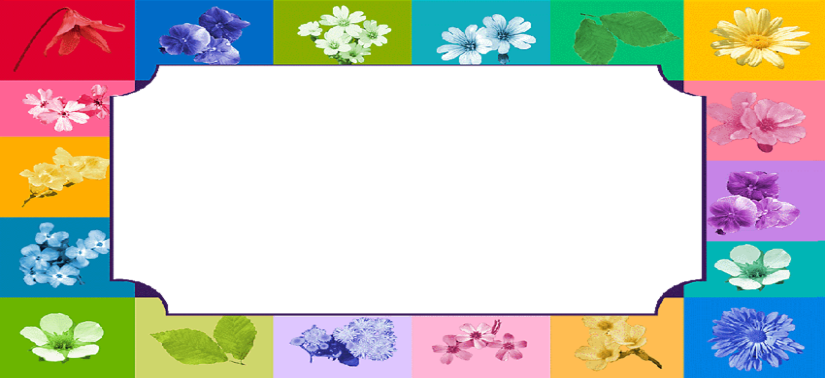 01
00
59
58
57
56
55
54
53
52
51
50
49
48
47
46
45
44
43
42
41
40
39
38
37
36
35
34
33
32
31
30
29
28
27
26
25
24
23
22
21
20
19
18
17
16
15
14
13
12
11
10
09
08
07
06
05
04
03
02
01
00
F
G
H
A
B
C
D
E
F
G
A
B
C
D
E
a
A
B
C
D
E
F
G
H
C
D
E
F
G
H
A
B
F
G
H
B
C
F
G
H
A
B
C
D
E
A
B
C
D
E
b
F
G
H
D
F
G
H
A
B
C
D
E
A
C
B
E
c
PHIẾU HỌC TẬP
NST bị biến đổi cấu trúc
NST ban đầu
Mất đoạn H
Mất đoạn
Mất đoạn
Gồm các đoạn ABCDEFGH
Gồm các đoạn
ABCDEFGH
Lặp lại đoạn BC
Lặp đoạn
Lặp đoạn
Trình tự đoạn BCD đổi lại thành đoạn DCB
Đảo đoạn
Đảo đoạn
Gồm các đoạn ABCDEFGH
Chuyển đoạn AB
Chuyển đoạn
Gồm các đoạn ABCDEFGH
Chuyển đoạn
14
H
A
B
C
D
E
F
G
a
b
H
B
C
D
E
F
G
H
D
E
F
G
A
B
C
A
D
C
B
C
D
B
C
D
B
B
C
A
E
F
G
H
A
E
F
G
H
c
Nhiểm sắc thể bị biến đổi cấu trúc
Nhiểm sắc thể ban đầu
F
G
H
A
B
C
D
E
A
B
C
D
E
F
G
H
F
G
H
C
D
E
d
15
Hình 22. Một số dạng đột biến cấu trúc NST
II. NGUYÊN NHÂN PHÁT SINH VÀ TÍNH CHẤT CỦA ĐỘT BIẾN CẤU TRÚC NST
Dựa vào nguyên nhân phát sinh đột biến gen , các nhóm  hãy dự đoán nguyên nhân phát sinh đột biến cấu trúc NST?
Tác nhân vật lí gây đột biến cấu trúc Nhiễm sắc thể
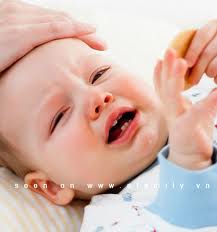 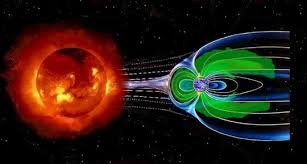 Các tia tử ngoại
Sốc nhiệt
Bụi phóng xạ và các bức xạ 
từ phóng vũ  khí hạt nhân
Bụi phóng xạ và các bức xạ 
từ phóng vũ  khí hạt nhân
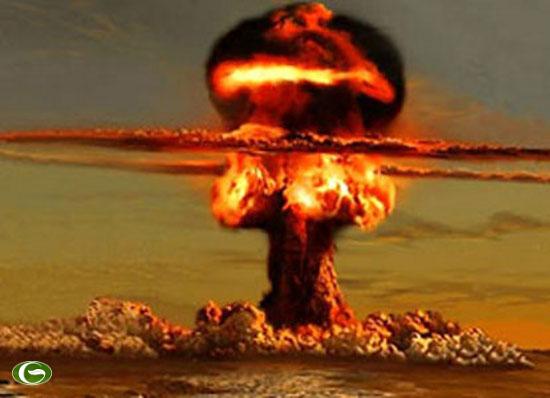 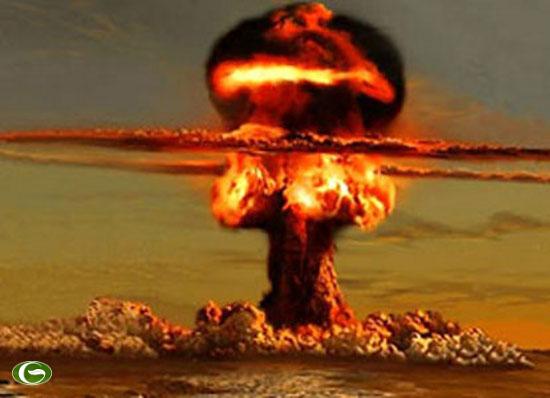 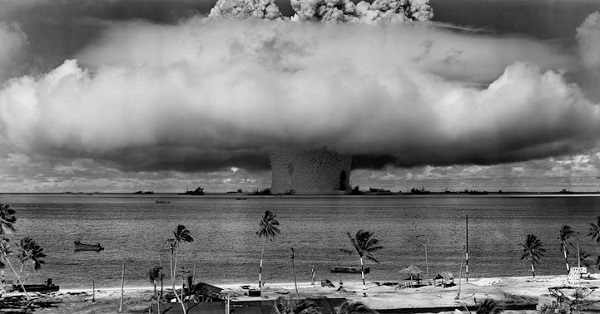 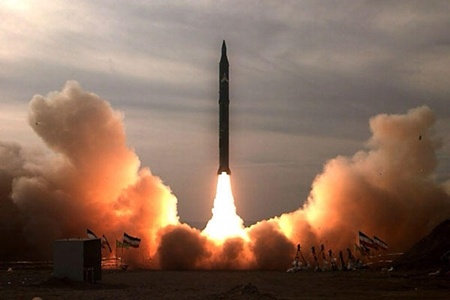 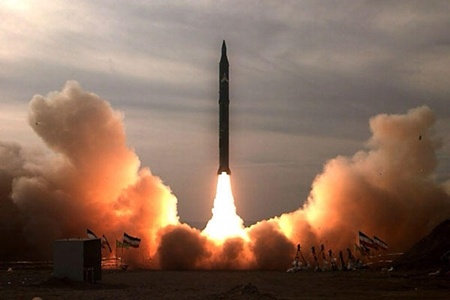 Chất phóng xạ từ bom nguyên tử
Tác nhân  hoá học gây đột biến cấu trúc Nhiễm Sắc thể
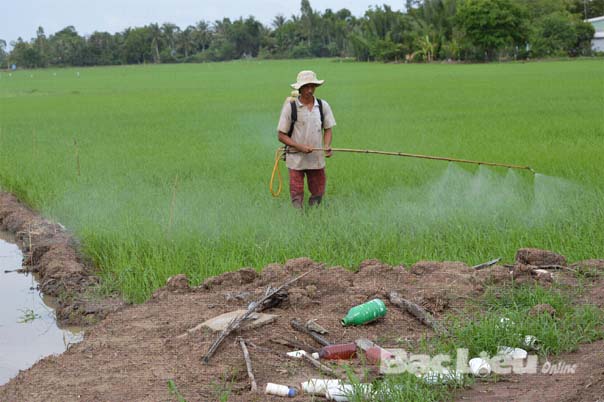 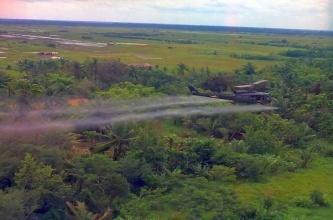 Hoá chất BVTV: thuốc trừ sâu, thuốc diệt cỏ, diệt nấm...
Chất độc da cam Mỹ rải xuống trong chiến tranh
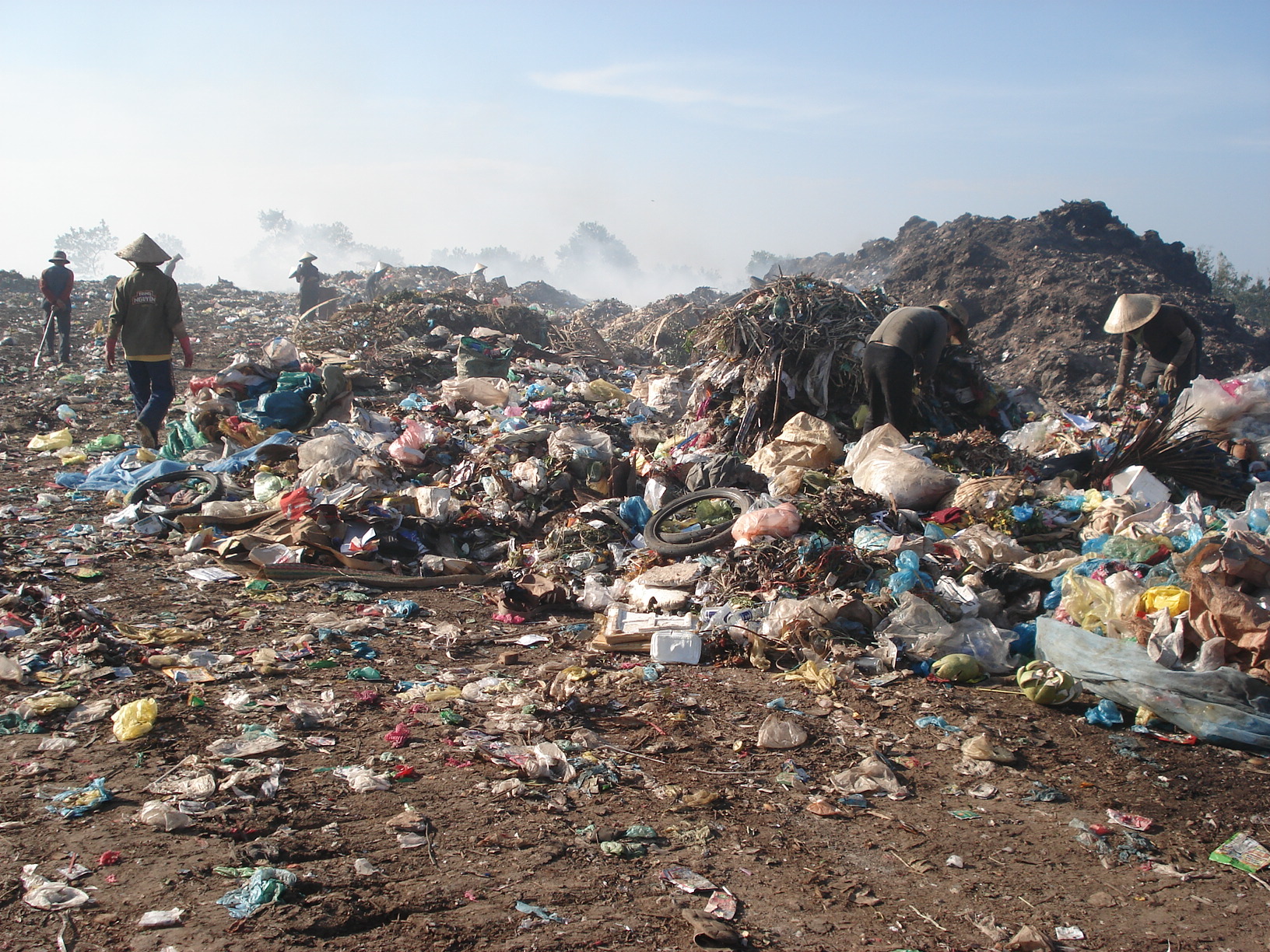 Ô nhiễm môi trường do rác thải
22
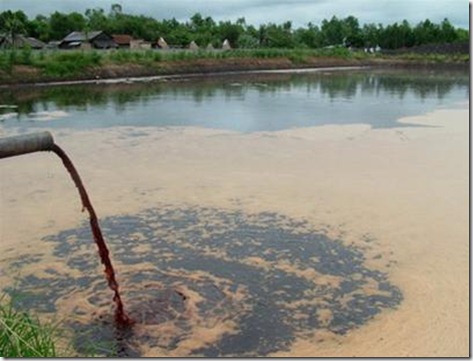 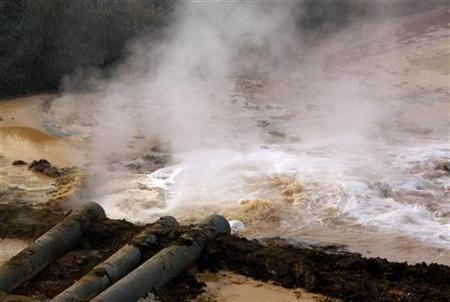 Ô nhiễm môi trường nước do nước thải sinh hoạt và 
công nghiệp chưa qua sử lý
23
VAI TRÒ CỦA ĐỘT BIẾN CẤU TRÚC NST
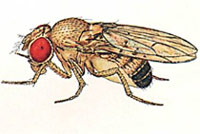 Mắt ruồi giấm có bộ NST bình thường
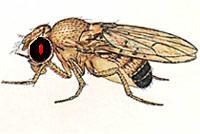 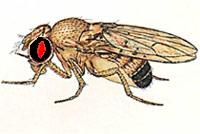 M¾t ruåi dÊm do cã 1 ®o¹n NST lÆp l¹i
M¾t ruåi dÊm do cã 1 ®o¹n NST lÆp ba
LÆp ®o¹n 16A  ë ruåi giÊm lµm m¾t h×nh cÇu 
trë thµnh m¾t dÑt
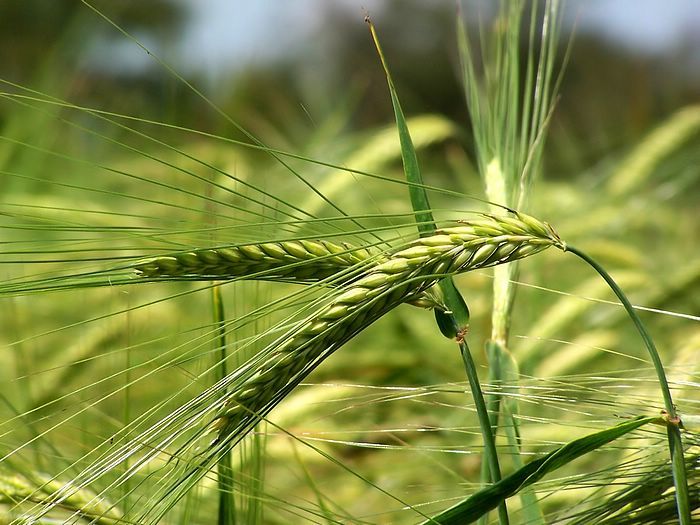 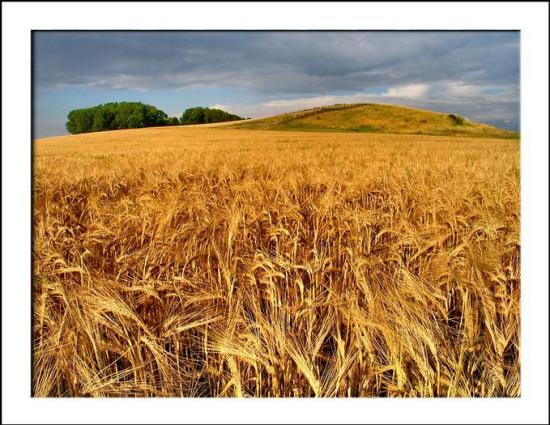 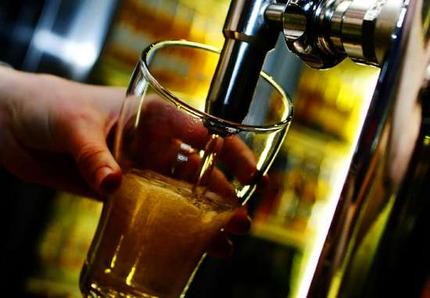 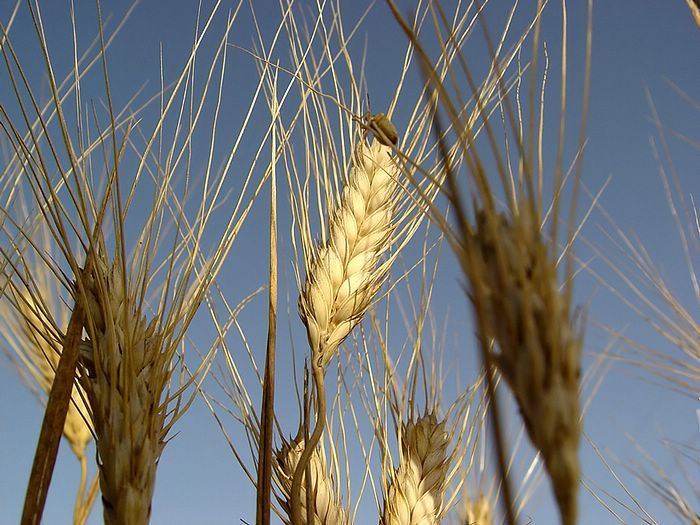 LÆp ®o¹n ë c©y lúa m¹ch lµm t¨ng ho¹t tÝnh enzim amilaza øng dông trong s¶n xuÊt bia.
MÊt mét ®o¹n cÆp NST 21 ë ng­ười g©y ung th­ư m¸u
Hội chứng “mèo kêu”:(mất đoạn NST số 5)
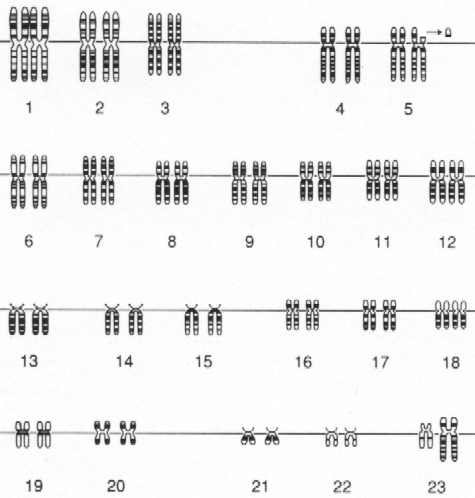 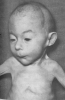 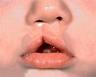 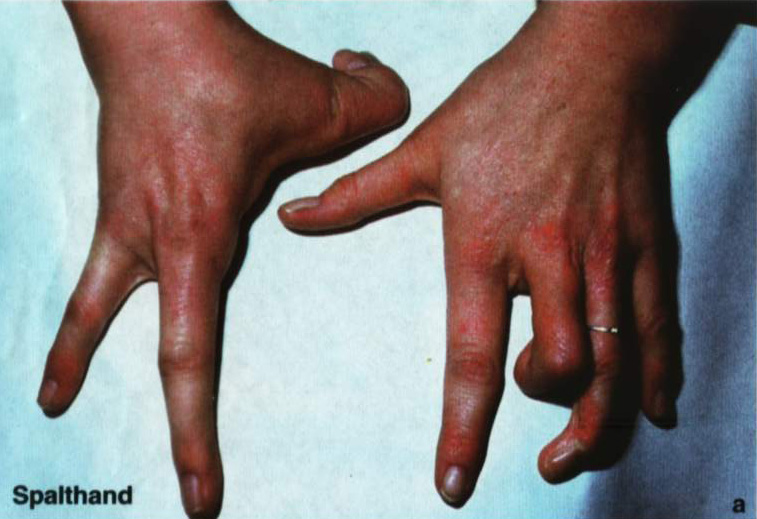 KHE HỞ MÔI HÀM
BÀN TAY MẤT MỘT SỐ NGÓN
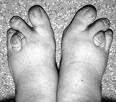 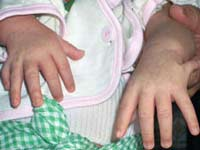 BÀN TAY NHIỀU NGÓN
BÀN CHÂN MẤT NGÓN VÀ DÍNH NGÓN
CÁC TẬT  DI TRUYỀN
Tại sao đột biến cấu trúc nhiễm sắc thể thường gây hại cho bản thân sinh vật?
TÍNH 
TRẠNG
NHIỄM SẮC THỂ
GEN
PRÔTÊIN
(Sắp xếp hài hoà về
 số lượng, trình tự)
BIẾN ĐỔI 
SỐ LƯỢNG, TRÌNH TỰ, CÁCH SẮP XẾP GEN
BIẾN ĐỔI CẤU TRÚC NST
BIẾN ĐỔI 
PRÔTÊIN
BIẾN ĐỔI KIỂU HÌNH
Phần lớn gây hại cho sinh vật
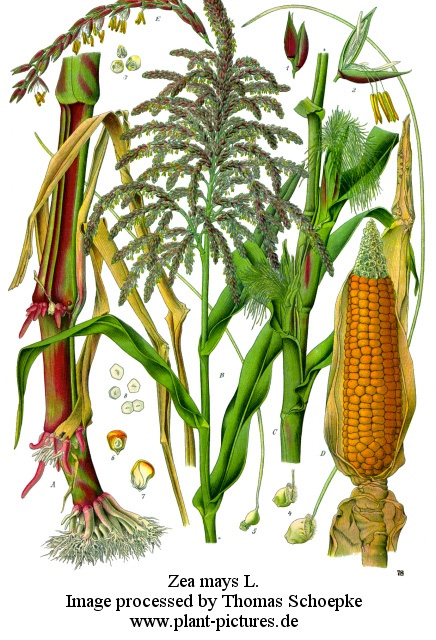 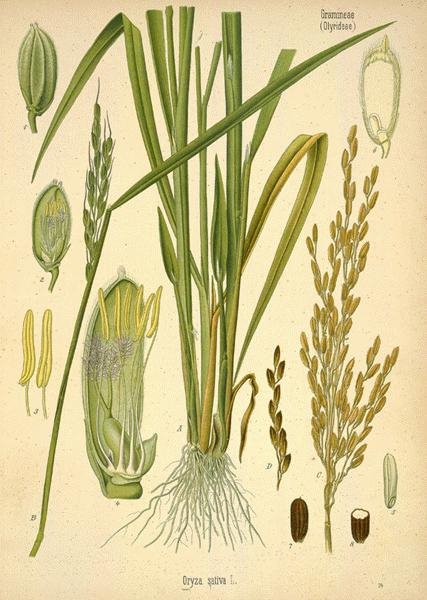 Đột biến mất đoạn nhỏ ở ngô, lúa 
loại bỏ các gen xấu
Trong thực nghiệm, con người chủ động gây đột biến bằng tác nhân vật lí, tác nhân hóa học chủ yếu trên ngô lúa, các loại cây lương thực, thực phẩm,....
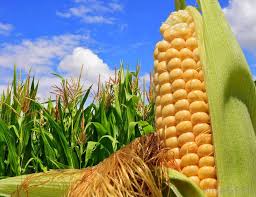 Ứng dụng đột biến chuyển đoạn ở Ngô chống chịu được 
thuốc diệt cỏ, kháng sâu đục thân, côn trùng có hại
Để hạn chế phát sinh đột biến, chúng ta cần:
-Đấu tranh chống sử dụng vũ khí hạt nhân, vũ khí hóa học.
-Sử dụng hợp lí thuốc trừ sâu, thuốc diệt cỏ.
-Có ý thức giữ gìn vệ sinh môi trường, tuyên truyền vận động mọi người có ý thức tốt trong việc bảo vệ môi trường.
Sử dụng phương tiện ít gây ô nhiễm môi trường,..
Sử dụng các thực phẩm sạch.
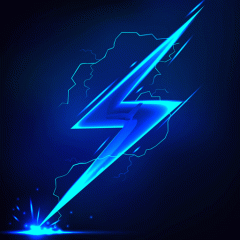 AI NHANH HƠN
Câu 1. Thế nào là đột biến cấu trúc Nhiễm Sắc Thể?
Là những biến đổi vê KH của cơ thể.
Là những biến đổi về số lượng Nhiễm sắc thể.
Là những biến đổi trong cấu trúc Nhiễm Sắc Thể.
Cả A và B
C
Câu 2. Dạng đột biến cấu trúc Nhiễm sắc thể nào gây hậu quả lớn nhất?
Mất đoạn NST
Đảo đoạn NST
Lặp đoạn NST
Cả A và B
A
Câu 3. Nguyên nhân gây ra đột biến cấu trúc NST là :
Do các tác nhân vật lí, hóa học từ môi trường tác động làm phá vỡ cấu trúc  NST
Do quá trình giao phối ở các sinh vật sinh sản hữu tính.
Do chọn lọc tự nhiên
Cả B và C
A
Bài tập. Một NST có trình tự các gen phân bố : ABCDE        FGH 
Cho biết : A, B,C, D, E, F, G, H : Kí hiệu các gen trên NST ;  
(   ) Tâm động. Do  đột biến cấu trúc nên các gen phân bố trên NST có trình tự ABCDE     FG
Xác định dạng đột biến
Nếu dạng đột biến trên xảy ra ở cặp NST số 21 ở người thì gây hậu quả gì? 
                                      Đáp án:

Dạng đột biến: Mất đoạn NST, Đoạn mất mang gen H 
Gây ung thư máu
Hướng dẫn về nhà
1.Học thuộc bài trả lời các câu hỏi SGK
2.Nghiên cứu nội dung: Đột biến số lượng NST. Tìm hiểu
- Đột biến số lượng NST là gì?
-Nguyên nhân dẫn đến Đột biến số lượng NST
-Khái niệm, nguyên nhân, cơ chế phát sinh thể dị bội.
*Ôn lại kiến thức NST tương đồng, bộ NST lưỡng bội, đơn bội
TRÒ CHƠI TIẾP SỨC
Nhóm 1 và nhóm 2 là 1 đội.
 - Nhóm 3 và nhóm 4 là 1 đội
Luật chơi: GV phát cho mỗi đội 8 tờ giấy con, trong đó ghi những việc nên làm và không nên làm để hạn chế phát sinh đột biến cấu trúc NST, hạn chế các loại bệnh ung thư bệnh tật di truyền. Trong 1 phút 30s các đội phải biết tờ giấy nào nói về việc mình cần làm, tờ nào nói về việc không nên làm, sau đó mỗi đội cử ra 8 bạn lên bảng dán vào bảng, đội nào dán nhanh và đúng thì đội đó chiến thắng